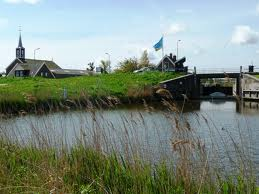 Oudesluis op het web
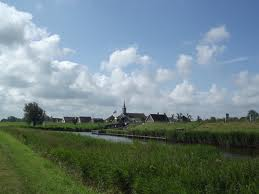 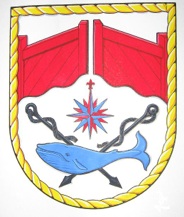 Oudesluis heeft ongeveer  750  inwoners
25 tot 45: 26% 45 tot 65: 33% 65 en ouder: 10% 2009
Steeds minder voorzieningenWinkels zijn verdwenen School wordt bedreigd met sluiting
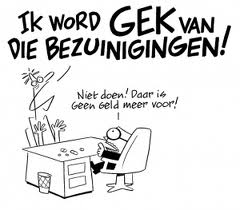 Wijken moeten steeds meer zelf initiatieven nemen We worden geacht meer te zorgen voor elkaarThuiszorg wordt afgeschaft in 2014 en geldt dan als “algemeen gebruikelijk”
Overheid trekt zich steeds meer terug
Website voor het dorp
Aansluitend aan de huidige website 
Waarop inwoners van Oudesluis berichten en oproepjes kunnen plaatsen
Het idee:
Meer samenhang te creëren in het dorp
Netwerken creëren 
Het dorp weer meer identiteit geven
Activiteiten aanbieden
Mogelijkheden te bieden elkaar nog meer te leren kennen via de website
Het doel:
Zorgen voor elkaar 
Voorkomen dat kwetsbare mensen tussen wal en schip vallen
 Voorkomen dat kwetsbare mensen in een isolement raken
Vangnet creëren voor deze groepen
Veiligheid bieden in het dorp
Samenhang tussen ouderen en jongeren
Artikelen/ diensten ruilen
Artikelen te koop aanbieden
Vraag/ aanbieden van vervoer/ carpooling 
Meldingen wel en wee van bewoners
Meldingen/ waarschuwing bij overlast of verdachte zaken
Kopieën van de website worden in het dorpsblad gepubliceerd voor bewoners die geen internet hebben
Voorbeelden:
Website laten invoegen in de huidige website  van het dorp
Vrijwilligers  inzetten om ambassadeurschap van het dorp te vervullen
Vrijwilligers web beheer laten uitvoeren
Fondsen of de gemeente aanschrijven
Sponsors zoeken
Hoe kunnen we dit doen?
De kosten worden geraamd op ongeveer:
€ 4000, 00
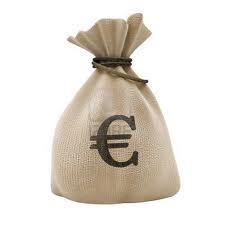 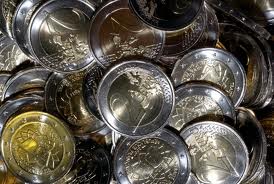 Wat gaat dit kosten?
Vragen? Nog ideeën?